ΠΑΡΑΛΛΗΛΗ ΣΤΗΡΙΞΗ: ΘΕΩΡΙΑ ΚΑΙ ΠΡΑΞΗ
Εφαρμοσμένες Πρακτικές Συνεργασίας μεταξύ Εκπαιδευτικών Γενικής και Ειδικής Αγωγής
Αναστασία Βλάχου, Καθηγήτρια Εκπαιδευτικής Ένταξης

Παιδαγωγικό Τμήμα Ειδικής Αγωγής, Πανεπιστήμιο Θεσσαλίας
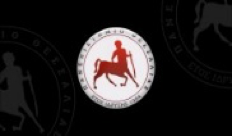 ΠΑΡΑΛΛΗΛΗ ΣΤΗΡΙΞΗ: ΘΕΩΡΙΑ ΚΑΙ ΠΡΑΞΗ
Εφαρμοσμένες Πρακτικές Συνεργασίας μεταξύ Εκπαιδευτικών Γενικής και Ειδικής Αγωγής
Δεν υπάρχει
Παράλληλη Στήριξη: Θεωρία
Παράλληλη Στήριξη: Πράξη
Αναβαθμίζει η παράλληλη στήριξη την ποιότητα της εκπαίδευσης για μαθητές με αναπηρία;
Προωθεί η παράλληλη στήριξη την ένταξη των μαθητών με αναπηρία;
Παράλληλη Στήριξη: Πράξη
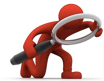 ΠΟΣΟΤΙΚΕΣ 
ΕΡΕΥΝΕΣ

1 έρευνα

400 [155 Γ.Ε. & 245 Ε.Α.]
ΕΡΕΥΝΕΣ ΜΕΙΚΤΗΣ ΜΕΘΟΔΟΛΟΓΙΑΣ

4 έρευνες
Παράλληλη Στήριξη: Πράξη
Αναβαθμίζει η παράλληλη στήριξη την ποιότητα της εκπαίδευσης για μαθητές με αναπηρία;
Προωθεί η παράλληλη στήριξη την ένταξη των μαθητών με αναπηρία;
Αναβαθμίζει η παράλληλη στήριξη την ποιότητα της εκπαίδευσης για μαθητές με αναπηρία;
Η κατανομή ενός εκπαιδευτικού σ' έναν μαθητή με αναπηρία αυξάνει τον χρόνο της εξατομικευμένης διδασκαλίας στην γενική τάξη.

Παρέχεται εξατομικευμένη προσοχή στους μαθητές με αναπηρία.

Οι μαθητές λαμβάνουν εξατομικευμένη διδασκαλία (1:1) σε μαθήματα που διδάσκονται στην τάξη και δείχνουν να βελτιώνουν τη συμπεριφορά τους.

Η βοήθεια που παρέχεται από τους εκπαιδευτικούς Π.Σ. αυξάνει την προσοχή των μαθητών με αναπηρία προσφέροντας καλύτερες ευκαιρίες συμμετοχής στο έργο επίτευξης (Strogilos & Tragoulia, 2013α; Strogilos & Tragoulia, 2013β).
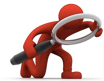 Αναβαθμίζει η παράλληλη στήριξη την ποιότητα της εκπαίδευσης για μαθητές με αναπηρία;
Υπάρχει υπερβολική έμφαση στην εξατομικευμένη διδασκαλία στους μαθητές με αναπηρία, ακόμη και σε περιπτώσεις όπου ο μαθητής μπορούσε να ολοκληρώσει αυτόνομα τις δραστηριότητες.

Η εξατομικευμένη διδασκαλία στοχεύει περισσότερο στην ανάπτυξη βασικών ακαδημαϊκών δεξιοτήτων (π.χ., ανάγνωση, γραφή) και λιγότερο στην εμπλοκή του Α.Π.

Οι εκπαιδευτικοί Π.Σ. διδάσκουν εξατομικευμένα τους μαθητές με αναπηρία προβαίνοντας σε πολύ λίγες τροποποιήσεις/προσαρμογές του Α.Π. (Strogilos & Tragoulia, 2013β; Strogilos & Avramidis, 2016).
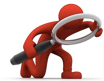 Αναβαθμίζει η παράλληλη στήριξη την ποιότητα της εκπαίδευσης για μαθητές με αναπηρία;
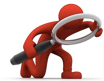 Η εκτεταμένη χρήση της Π.Σ. δεν επιτρέπει την εφαρμογή άλλων αποτελεσματικών διδακτικών στρατηγικών (π.χ., διαφοροποιημένη διδασκαλία, συνεργατική μάθηση, διδασκαλία με τη διαμεσολάβηση συνομηλίκων).

Η έλλειψη κατάλληλου διδακτικού υλικού και ελάχιστα τροποποιημένων διδακτικών πρακτικών παρεμποδίζουν την πρόσβαση των μαθητών με αναπηρία στο Α.Π.  (Strogilos & Tragoulia, 2013β; Strogilos & Avramidis, 2016).
Αναβαθμίζει η παράλληλη στήριξη την ποιότητα της εκπαίδευσης για μαθητές με αναπηρία;
Οι εκπαιδευτικοί (Γ.Ε. & Π.Σ.) πίστευαν ότι σε τάξεις Π.Σ. βελτιώνεται η αλληλεπίδραση των μαθητών με αναπηρία τόσο με τους εκπαιδευτικούς Γ.Ε. όσο και με τους συνομηλίκους.

ΟΜΩΣ

Η συχνή εφαρμογή της εξατομικευμένης διδασκαλίας σε μαθητές με αναπηρία από εκπαιδευτικό Π.Σ. μειώνει τις αλληλεπιδράσεις τους με τους συνομηλίκους τους.

Οι μαθητές με αναπηρία έχουν περισσότερες αλληλεπιδράσεις με τους εκπαιδευτικούς Γ.Ε., όταν δεν φοιτούσαν σε τάξεις Π.Σ.
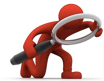 Αναβαθμίζει η παράλληλη στήριξη την ποιότητα της εκπαίδευσης για μαθητές με αναπηρία;
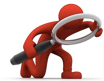 Αυτό φανερώνει ότι οι εκπαιδευτικοί Γ.Ε. δεν αναλαμβάνουν την ευθύνη για τη διδασκαλία μαθητών με αναπηρία στη γενική τάξη, όταν παρέχεται Π.Σ. (Strogilos & Tragoulia, 2013).
Παράλληλη Στήριξη: Πράξη
Αναβαθμίζει η παράλληλη στήριξη την ποιότητα της εκπαίδευσης για μαθητές με αναπηρία;
Προωθεί η παράλληλη στήριξη την ένταξη των μαθητών με αναπηρία;
Αναβαθμίζει η παράλληλη στήριξη την ποιότητα της εκπαίδευσης για μαθητές με αναπηρία;
Όμως, 
η αποτυχία να μεταφερθεί η «συνδιδασκαλία» σε ένα ενταξιακό περιβάλλον τάξης όπου οι καθημερινές δραστηριότητες και τα εκπαιδευτικά καθήκοντα θα τροποποιούνται ή θα προσαρμόζονται, θέτει σε κίνδυνο την ακαδημαϊκή και κοινωνική ένταξη των μαθητών με αναπηρία.
Η Παράλληλη Στήριξη σίγουρα προωθεί τη χωρική ένταξη και την εξατομικευμένη διδασκαλία / υποστήριξη.
Προωθεί η παράλληλη στήριξη την ένταξη των μαθητών με αναπηρία;
Η αποτελεσματική ένταξη επηρεάζεται από την αναγνώριση της ευθύνης όλων των μαθητών από τους εκπαιδευτικούς γενικής εκπαίδευσης.
Προωθεί η παράλληλη στήριξη την ένταξη των μαθητών με αναπηρία;
Η αποτελεσματική ένταξη επηρεάζεται από την αναγνώριση της ευθύνης όλων των μαθητών από τους εκπαιδευτικούς γενικής εκπαίδευσης.
Με βάση την Εκπαιδευτική Νομοθεσία:

Η Π.Σ. εισάγεται για την ενίσχυση της εκπαίδευσης των μαθητών με αναπηρία στις γενικές τάξεις (Ν. 2817/2000, Ν. 3699/2008).
Το Υπουργείο Παιδείας, υπεύθυνο για όλες τις εκπαιδευτικές πρωτοβουλίες στα ελληνικά σχολεία, ταύτισε την Π.Σ. με την συνεκπαίδευση, αξιοποιώντας τους Ε.Ε.Α για άμεση εργασία με τους μαθητές με αναπηρία σε πλήρες ωράριο για όλα τα γνωστικά αντικείμενα στη γενική τάξη.
Επομένως, οι εκπαιδευτικοί ειδικής αγωγής παρέχονται από το Υπουργείο, όχι στο σχολείο ή στη τάξη, αλλά ονομαστικά στον μαθητή με διάγνωση ειδικών εκπαιδευτικών αναγκών ή/και αναπηρίας.
Με βάση την Εκπαιδευτική Νομοθεσία:

Είναι σαφές ότι ο νόμος είναι αντιφατικός και προκαλεί σύγχυση στην πράξη (διότι πρεσβεύει ότι προωθεί την ένταξη/συνεργασία μέσα από μια πρακτική ημι-διαχωρισμού).
Μια τέτοια επιταγή, επιβαλλόμενη από το Υπουργείο Παιδείας, περιορίζει την εξέλιξη, σε βάθος χρόνου, οποιουδήποτε άλλου μοντέλου συνεργατικής διδασκαλίας.
Προωθεί η παράλληλη στήριξη την ένταξη των μαθητών με αναπηρία;
Οι ρόλοι των δύο εκπαιδευτικών είναι ξεχωριστοί παρά συμπληρωματικοί, με ελάχιστη πραγματική πρακτική συνδιδασκαλίας (Strogilos & Tragoulia, 2013).
Στις περιπτώσεις όπου οι εκπαιδευτικοί εφαρμόζουν συμπληρωματική ή άλλη  συνεργατική διδασκαλία, η πρακτική αυτή εξαρτάται από την ευελιξία της προσωπικότητά τους και την ανάπτυξη μιας καλής διαπροσωπικής σχέσης.
Παρόλο που ορισμένοι από τους συμμετέχοντες απέρριψαν το μοντέλο της Π.Σ, δεν έκαναν σχεδόν τίποτα για να το υπερβούν λόγω της ισχυρής νομοθετικής του βάσης (Strogilos & Tragoulia, 2013).
Προωθεί η παράλληλη στήριξη την ένταξη των μαθητών με αναπηρία;
Οι εκπαιδευτικοί γενικής αγωγής και οι εκπαιδευτικοί ειδικής αγωγής διαφωνούν σχετικά με τις ευθύνες εκτός και εντός διδακτικού ωραρίου. 

Οι ειδικοί παιδαγωγοί έχουν πιο θετική στάση στην εμπλοκή των εκπαιδευτικών γενικής εκπαίδευσης σε ζητήματα που αφορούν την εκπαίδευση των μαθητών με αναπηρία. 

Οι εκπαιδευτικοί ειδικής αγωγής είναι πιο θετικοί ως προς τη δική τους εμπλοκή σε ζητήματα που αφορούν την εκπαίδευση όλων των μαθητών της τάξης. 

(Strogilos & Stefanidis, 2015)
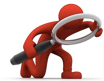 Σχεδιασμός/
προγραμματισμός και αξιολόγηση
Διδασκαλία και διαχείριση συμπεριφοράς
Προωθεί η παράλληλη στήριξη την ένταξη των μαθητών με αναπηρία;
Οι διαφορετικές προσεγγίσεις που περιγράφονται από τους εκπαιδευτικούς σε τάξεις συνδιδασκαλίας θα μπορούσαν να αποδοθούν σε τρία αλληλένδετα ζητήματα:

στην έλλειψη εξειδικευμένης κατάρτισης ως προς τα ζητήματα συνδιδασκαλίας,

στην απροθυμία των εκπαιδευτικών γενικής αγωγής να μοιράζονται τον έλεγχο στην τάξη (ζητήματα ευθύνης και κυριότητας), και

στους αυτόνομους διδακτικούς ρόλους που επιβάλλει το Υπουργείο Παιδείας 

(Strogilos & Stefanidis, 2015)
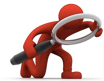 Προωθεί η παράλληλη στήριξη την ένταξη των μαθητών με αναπηρία;
Η εκπαίδευση των μαθητών με αναπηρία σε τάξεις Π.Σ. θεωρήθηκε ως «πρόβλημα» που πρέπει να «επιλυθεί» μόνο από εκπαιδευτικούς Π.Σ. 

Οι εκπαιδευτικοί Π.Σ. αναλαμβάνουν το κύριο «βάρος» της επιτυχίας για την ένταξη των μαθητών με αναπηρία. 

Οι εκπαιδευτικοί Γ.Ε. θεωρούν ότι δεν πρέπει να αναμένεται από τους ίδιους να δουλεύουν με μαθητές με αναπηρία. 

Η θέση των εκπαιδευτικών Γ.Ε. παραμένει αμετακίνητη, δεδομένου ότι πολύ λίγο οι ίδιοι άλλαξαν τον ρόλο τους προς όφελος των μαθητών με αναπηρία.

Οι ρόλοι και οι ευθύνες των εκπαιδευτικών παρέμειναν άνισες με την πάροδο του χρόνου όσον αφορά τη διαχείριση της τάξης.
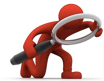 Προωθεί η παράλληλη στήριξη την ένταξη των μαθητών με αναπηρία;
Με βάση την πραγματικότητα
Σε αυτό το πλαίσιο, το Υπουργείο απασχολεί εκπαιδευτικούς γενικής αγωγής που είτε έχουν 400 ώρες σεμιναριακής εκπαίδευσης στην ειδική αγωγή είτε δεν διαθέτουν καμία κατάρτιση (στην ειδική αγωγή) για να καλύψουν αυτές τις θέσεις απασχόλησης.
Εξαιτίας της αυξανόμενης εφαρμογής της παράλληλης στήριξης σε ολόκληρη τη χώρα, υπάρχει έλλειψη σοβαρά καταρτισμένων εκπαιδευτικών ειδικής αγωγής, για τις θέσεις αυτές.
ΣΥΝΕΠΕΙΕΣ ΣΤΗΝ ΠΡΑΞΗ
Προωθεί η παράλληλη στήριξη την ένταξη των μαθητών με αναπηρία;
Η φτωχή κατάρτιση σε ζητήματα αναπηρίας των εκπαιδευτικών Π.Σ.,
Οι υποθέσεις των εκπαιδευτικών γενικής αγωγής για τα κίνητρα των συναδέλφων τους να εργαστούν με τους μαθητές με αναπηρίες για να εξασφαλίσουν μια θέση εργασίας,
Εμποδίζουν την ανάπτυξη ενός συστήματος αξιών που θα μπορούσε να οδηγήσει σε πιο συνεργατικές-ενταξιακές πρακτικές
+
(Strogilos & Tragoulia, 2013)
Προωθεί η παράλληλη στήριξη την ένταξη των μαθητών με αναπηρία;
Όσον αφορά τον ρόλο των εκπαιδευτικών Π.Σ. είναι προφανές ότι αυτός ο ρόλος αντιστοιχεί στον ρόλο του βοηθού μάθησης.
Σκιώδη διδασκαλία
Βοηθός Μάθησης/Learning Assistant
Προωθεί η παράλληλη στήριξη την ένταξη των μαθητών με αναπηρία;
Πρόκειται για εκπαιδευτικούς νεαρής ή μη ηλικίας στο ξεκίνημα της σταδιοδρομίας τους και χωρίς πολλή πείρα, που αναλαμβάνουν ρόλους που βρίσκονται σε υποδεέστερη θέση από αυτούς των εκπαιδευτικών γενικής αγωγής.
Προωθεί η παράλληλη στήριξη την ένταξη των μαθητών με αναπηρία;
Αυτή η υποδεέστερης αξίας θέση που τοποθετούνται, νομιμοποιείται είτε από την έλλειψη γνώσης, είτε από θέματα επικράτησης ή/και από τον μεγαλύτερο αριθμό μαθητών γενικής αγωγής στις τάξεις συνδιδασκαλίας (Strogilos & Tragoulia, 2013).
Παράλληλη Στήριξη: Πράξη
Αναβαθμίζει η παράλληλη στήριξη την ποιότητα της εκπαίδευσης για μαθητές με αναπηρία;
Προωθεί η παράλληλη στήριξη την ένταξη των μαθητών με αναπηρία;
Δεν προωθεί την λειτουργική ένταξη
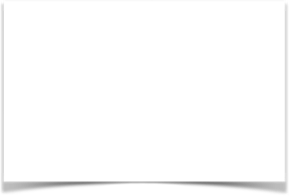 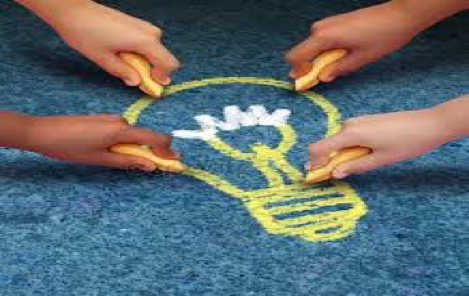 ΠΡΟΤΑΣΕΙΣ
Άμεση αλλαγή νομοθετικού πλαισίου με διεύρυνση της παράλληλης στήριξης και με άλλες μορφές συνεργατικής διδασκαλίας μεταξύ εκπαιδευτικών γενικής και ειδικής εκπαίδευσης.
Εκπαίδευση  της σχολικής ηγεσίας (διευθυντές – υποδιευθυντές) σε θέματα ένταξης αλλά και διοικητικής υποστήριξης συνεργασιών μεταξύ των εκπαιδευτικών.
Στρατηγικό σχεδιασμό για την ανάπτυξη πρακτικών συνεργασίας στα πλαίσια επιμόρφωσης για τη διαφοροποίηση του Α.Π. και της διδασκαλίας.
Στελέχωση του σχολείου με άρτια καταρτισμένους ειδικούς παιδαγωγούς και βοηθούς μάθησης.
Δημιουργία Δομής Πρόσβασης
Θεσμική κατοχύρωση της συνεργασίας
Διοικητική κατοχύρωση της συνεργασίας
Πρακτική και εμπειρική κατοχύρωση της συνεργασίας
(κτιριακή, ακαδημαϊκή, πρόσβαση στην πληροφορία, υπάρχουσες δομές, κοινωνικά δίκτυα)
Ευχαριστώ για την προσοχή σας.